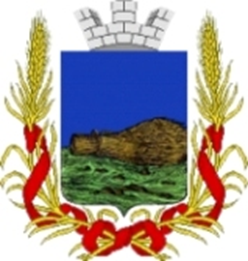 АДМИНИСТРАЦИЯ  СЕВСКОГО МУНИЦИПАЛЬНОГО РАЙОНА
БЮДЖЕТ ДЛЯ ГРАЖДАН
к проекту решения сессии Севского районного Совета народных депутатов « О бюджете  Севского муниципального района на 2020 год и плановый период 2021 и 2022 годов
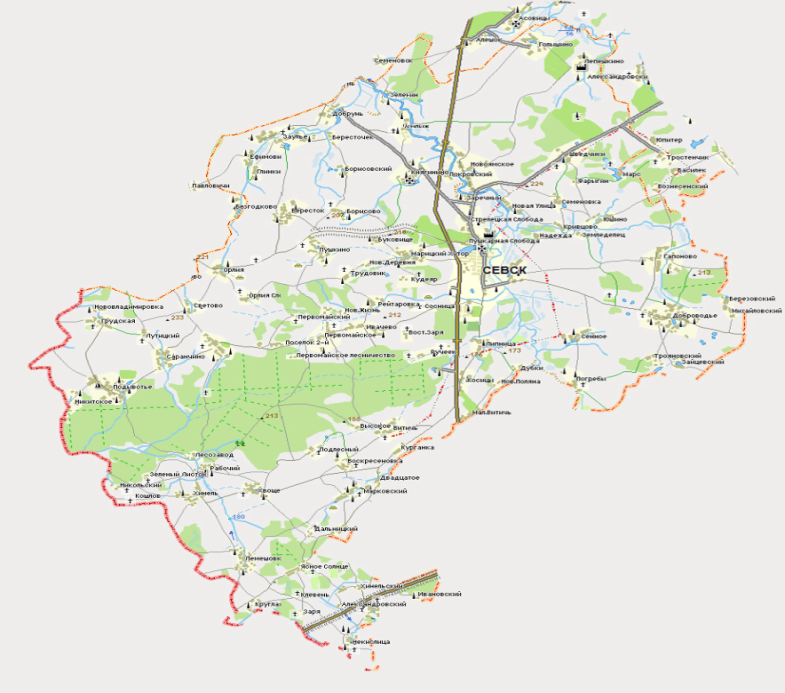 УВАЖАЕМЫЕ ЖИТЕЛИ ГОРОДА  СЕВСКА !
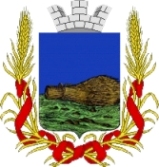 В эти дни мы ведем работу над самым важным документом района - бюджетом Севского муниципального района на 2020 год и плановый период на 2021 и 2022 годов. Его формирование - это сложный процесс, в который должны быть вовлечены все граждане. 
Бюджет муниципального района сформирован  на трехлетний бюджетный цикл с учетом показателей проекта социально-экономического развития района на   2020 год и плановый период 2021 и 2022 годов. Расходная часть бюджета ориентирована на сохранение социальных гарантий для жителей Севского муниципального района, предусмотрены средства на реализацию «майских» указов Президента России в части повышения оплаты труда отдельных категорий работников в 2020 году, повышение качества и доступности муниципальных услуг.  Исполнение бюджета в 2020-2022 годах планируется осуществлять в рамках 3 муниципальных программ.
      «Бюджет для граждан» - информационный сборник, который знакомит население района с основными положениями главного финансового документа - бюджета муниципального образования Севский район на 2020 год и плановый период 2021 и 2022 годов, который  создан специально для того, чтобы каждый житель Севского района был осведомлен, как формируется и расходуется бюджет муниципального образования Севский район, сколько в бюджет поступает средств и на какие цели они направляются.
Мы открыты для ваших замечаний и конструктивных предложений.
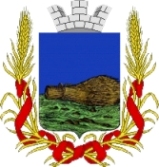 Основные понятия
Бюджет - форма образования и расходования денежных средств, предназначенных для финансового обеспечения задач и функций государства и местного самоуправления
Доходы бюджета - денежные средства поступающие в бюджет
Расходы бюджета - денежные средства, выплачиваемые из бюджета
Бюджетная система - совокупность федерального бюджета, бюджетов субъектов Российской Федерации, местных бюджетов и бюджетов государственных внебюджетных фондов
Межбюджетные трансферты - средства, предоставляемые одним бюджетом бюджетной системы другому бюджету бюджетной системы
Консолидированный бюджет - свод бюджетов бюджетной системы на соответствующей территории (без учета межбюджетных трансфертов между этими бюджетами)
Дефицит бюджета - превышение расходов бюджета над его доходами
Профицит бюджета - превышение доходов бюджета над его расходами
Бюджетный процесс – регламентируемая законодательством деятельность органов исполнительной власти, по составлению и рассмотрению проектов бюджетов, утверждению и исполнению бюджетов, контролю за их исполнением, осуществлению бюджетного учета, составлению, внешней проверке, рассмотрению и утверждению бюджетной отчетности
БЮДЖЕТНАЯ СИСТЕМА РОССИЙСКОЙ ФЕДЕРАЦИИ
Основные понятия
СУБВЕНЦИИ -Предоставляются на финансирование «переданных» другим публично-правовым образованиям полномочий
ДОТАЦИИ - предоставляются  без определения конкретной цели их использования
СУБСИДИИ -Предоставляются на условиях долевого софинансирования расходов других бюджетов
межбюджетные трансферты - средства, предоставляемые одним бюджетом бюджетной системы Российской Федерации другому бюджету бюджетной системы Российской Федерации
Этапы составления и утверждения бюджета муниципального образования Севский муниципальный район
Составление проекта бюджета
Формирование проекта бюджета района регламентируется Постановлением администрации Севского муниципального района от 03.07.2019  №485  от 13.07.2017  № 470 « Об   утверждении    Порядка    работы  по формированию проекта бюджета муниципального района  на 2020 год  
и  на  плановый период 2021 и 2022 годов»
Глава Севского муниципального района представляет проект бюджета муниципального  района на рассмотрение в районный Совет народных депутатов до 15 ноября текущего года.
Председатель районого Совета народных депутатов  направляет проект решения о бюджете Севского муниципального района в постоянные комиссии для внесения предложений и замечаний, а также в Контрольно- счетную палату для подготовки заключения. Районный Совет народных депутатов рассматривает проект решения о бюджете Севского муниципального  района в одном чтении.
Рассмотрение проекта бюджета
Утверждение проекта бюджета
Проект бюджета района утверждается районным Советом народных депутатов форме решения принятое Советом народных депутатов Севского муниципального района. Решение, подлежит обнародованию путем опубликования его в специальном выпуске газеты «Севская правда » и размещению на официальном сайте администрации Севского муниципального района.
Нормативные правовые акты, регулирующие бюджетные правоотношения
Бюджетный прогноз социально-экономического развития Севского муниципального района
Основные направления бюджетной политики
Основные направления налоговой политики
Муниципальные программы Севского муниципального района
Основные понятия
ПРОФИЦИТ
ДЕФИЦИТ
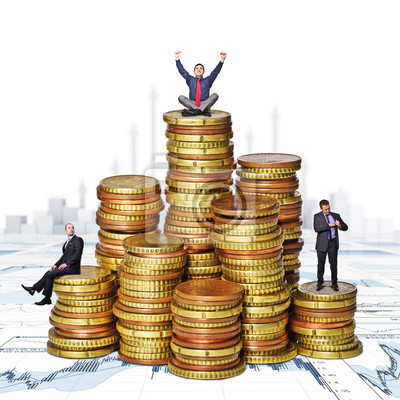 ДОХОДЫ
РАСХОДЫ
РАСХОДЫ
ДОХОДЫ
превышение расходов бюджета над его доходами
превышение доходов бюджета над его расходами
Основные понятияКак детализируются расходы?
Муниципальные программы
Программные  расходы
Направление средств
Функциональная структура
Главные распорядители бюджетных средств
Ведомственная структура
ПОКАЗАТЕЛИ ПРОГНОЗА СОЦИАЛЬНО-ЭКОНОМИЧЕСКОГО РАЗВИТИЯ РАЙОНА НА 2020 И НА ПЛАНОВЫЙ ПЕРИОД 2021 и 2022 ГОДОВ
Основные характеристики бюджета Севского муниципального района на 2020 год и на плановый период 2021 и 2022 годов годы (тыс.руб.)
Структура доходов бюджета Севского муниципального района на 2020 год и плановый период 2021 и 2022 годов
Доходы от предусмотренных законодательством Российской Федерации о налогах и сборах федеральных налогов и сборов, в том числе от налогов, предусмотренных специальными налоговыми режимами, региональных налогов, а также пеней и штрафов по ним
Налоговые доходы
Поступающие в бюджет платежи за оказание государственных услуг, за пользование природными ресурсами, за пользование государственной собственностью, от продажи государственного имущества, а также платежи в виде штрафов и иных санкций за нарушение законодательства
Неналоговые доходы
Безвозмездные поступления
Дотации, субсидии, субвенции, иные межбюджетные трансферты из федерального и областного бюджета, а также безвозмездные поступления от физических и юридических лиц
Структура доходной части бюджета Севского  муниципального района на 2020 год и плановый период 2021 и 2022 годов
Доходы бюджета района запланированы:

1) в 2020 году в сумме 301 174,9тыс. рублей, в том числе:
Налоговые и неналоговые доходы составят 79 162,1 тыс. рублей; 
Безвозмездные поступления составят 222 012,8 тыс. рублей.

2) в 2021 году в сумме 437 267,7 тыс. рублей, в том числе:
Налоговые и неналоговые доходы составят 90 762,6 тыс. рублей; 
Безвозмездные поступления составят 346505,1 тыс. рублей.

3) в 2022 году в сумме 261 194,1тыс. рублей, в том числе:
Налоговые и неналоговые доходы составят 86573,1 тыс. рублей; 
Безвозмездные поступления составят 174621 тыс. рублей.
Структура налоговых и неналоговых доходов бюджета Севского муниципального района оценка на 2019 год  и прогноз на 2020 год и плановый период 2021 и 2022  годов (тыс . руб.)
Структура налоговых и неналоговых доходов в 2020-2022 годы
Всего 2021 году –90 762,6тыс.руб
Всего на 2019 год –79 162,1 тыс.руб
Всего на 2022 год-  86 573,1 тыс..руб
РАСХОДЫ БЮДЖЕТАРасходы бюджета – выплачиваемые из бюджета денежные средства.
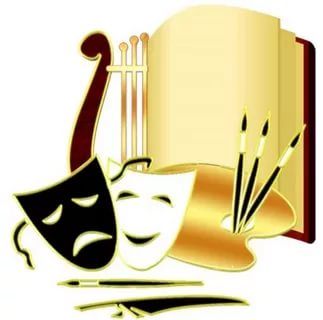 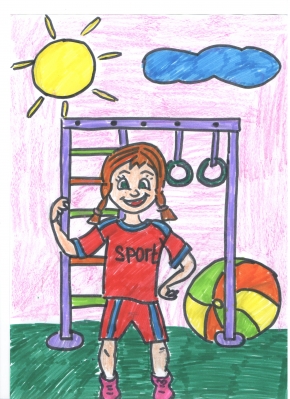 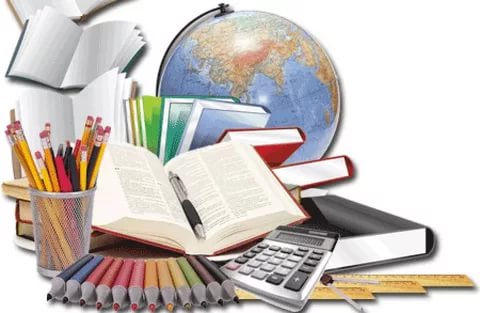 Бюджет муниципального  района на 2020-2022 гг. является 
социально ориентированным.

Расходы на образование, культуру, 
социальную политику, физическую 
культуру и спорт в 2020 году составят 212513,5тыс. руб. или 70,6% всех расходов бюджета.
Структура расходов бюджета Севского муниципального района  на 2020 год и плановый период 2021-2022 годов
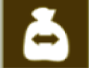 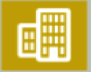 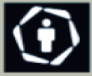 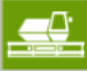 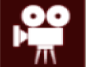 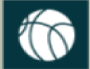 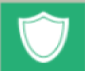 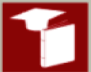 Общегосударст-венные вопросы
Межбюджетные трансферты
Социальная политика
Образование
Национальная экономика
Культура, кинематография
Физическая культура и спорт
Жилищно-коммунальное хозяйство
Национальная безопасность и правоохранительная деятельность
Каждый из разделов классификации имеет перечень подразделов, которые отражают основные направления реализации соответствующей функции
Например, в составе раздела «Образование», 
в том числе, выделяются:
 - дошкольное образование; 
 общее образование;
дополнительное образование; 
 молодежная политика и оздоровление детей;
- другие вопросы в области образования
Полный  перечень     разделов и подразделов классификации расходов  бюджетов  приведен в статье 21 Бюджетного кодекса     Российской      Федерации
Расходы бюджета,тыс.руб.
Структура расходов бюджета муниципального района в 2020 – 2022 годах
Раздел «Общегосударственные расходы» (руб.)
Разделы «НАЦИОНАЛЬНАЯ ОБОРОНА» и «НАЦИОНАЛЬНАЯ БЕЗОПАСНОСТЬ И ПРАВООХРАНИТЕЛЬНАЯ ДЕЯТЕЛЬНОСТЬ» (руб.)
Разделы «НАЦИОНАЛЬНАЯ ЭКОНОМИКА» и «ЖИЛИЩНО-КОММУНАЛЬНОЕ ХОЗЯЙСТВО»   (руб.)
Расходы на социально-культурную сферу (руб.)
МЕЖБЮДЖЕТНЫЕ ТРАНСФЕРТЫ ОБЩЕГО ХАРАКТЕРА БЮДЖЕТАМ БЮДЖЕТНОЙ СИСТЕМЫ РОССИЙСКОЙ ФЕДЕРАЦИИ ( руб.)
Бюджет Севского муниципального района 2019-2021 годы-Программный бюджет
Муниципальные программы Севского муниципального района на 2020 год и плановый период 2021-2022 годов
Муниципальная программы  «Развитие образования Севского муниципального района (2020-2022 годы)» 
Муниципальной      программы «Управление муниципальными финансами Севского муниципального района» (2020-2022 годы)
Муниципальной программы    «Реализация       полномочий высшего исполнительного органа  местного самоуправления (2020 -2021 годы)»
Программные расходы составляют:
2020 год –298328,5 тыс.рублей ( 99,1 %);
2021 год –431666,3 тыс.рублей (98,7%);
2022 год –252537,7тыс.рублей (96,7%)
Непрограммные расходы:
2019 год –2846,4 тыс.рублей (0,9%);
2020 год –5601,4 тыс.рублей (1,3%);
2021 год –8656,4 тыс.рублей (3,3%).
Муниципальная программы  «Развитие образования Севского муниципального района (2020-2022 годы)»
Цели муниципальной программы  - Обеспечение  высокого качества образования в сответствии с меняющимися запросами населения и перспективными задачами развития российского общества и экономики;
повышение эффективности реализации молодежной политики  в интересах инновационного социально ориентированного развития района
Задачи муниципальной программы  - Реализация муниципальной политики в сфере образования на территории Севского муниципального района;
    Повышение доступности и качества предоставления дошкольного образования, общего образования, дополнительного образования детей;
   Развитие кадрового потенциала сферы образования и реализация мер муниципальной поддержки работников образования;
  Создание условий успешной социализации и эффективной самореализации обучающихся;
  Повышение безопасности дорожного движения;
  Проведение оздоровительной кампании детей и обучающихся.
Муниципальная программы  «Развитие образования Севского муниципального района (2020-2022 годы)» План реализации муниципальной программы
Муниципальной      программы «Управление муниципальными финансами Севского муниципального района» (2020-2022 годы)
Цели муниципальной программы- Обеспечение  долгосрочной  сбалансированности и устойчивости бюджетной системы, повышение качества  управления  общественными финансами Севского муниципального района
Задачи муниципальной программы - Обеспечение финансовой устойчивости бюджетной системы Севского  муниципального  района путем проведения  сбалансированности финансовой политики;
создание условий  для эффективного  и ответственного  управления муниципальными финансами
Муниципальной      программы «Управление муниципальными финансами Севского муниципального района» (2020-2022 годы
Муниципальной программы    «Реализация       полномочий высшего исполнительного органа  местного самоуправления (2020 -2022 годы)»
Муниципальной программы    «Реализация       полномочий высшего исполнительного органа  местного самоуправления (2020 -2022годы)
Муниципальной программы    «Реализация       полномочий высшего исполнительного органа  местного самоуправления (2020 -2022 годы)
Непрограммная часть расходов бюджета
ИСТОЧНИКИ ВНУТРЕННЕГО ФИНАНСИРОВАНИЯДЕФИЦИТА БЮДЖЕТА МУНИЦИПАЛЬНОГО РАЙОНА
Бюджет  муниципального района прогнозируется с дефицитом 
На 2020 год в сумме     0,00 рублей. 
На 2021 год в сумме     0,00 рублей.
На 2022 год в сумме     0,00 рублей.
 
Привлечение   кредитов от кредитных организаций на 2020-2022  годы не планирует.
Муниципальные внутренние заимствования  Севского муниципального района и муниципальные гарантии 2020-2022 годы не планируются.
Муниципальные внутренние заимствования муниципальным районом  в связи с отсутствием претендентов на получение муниципальных гарантий на момент формирования бюджета муниципального района на 2020-2022 годы предоставление муниципальных гарантий не планируется.
Финансовое управление Севского муниципального района
Адрес: 242440  г.Севск, Р.Люксембург,50.
             тел./факс (483 56) 9-10-82
E-mail:fin_upr@mail.ru
СПАСИБО ЗА ВНИМАНИЕ !